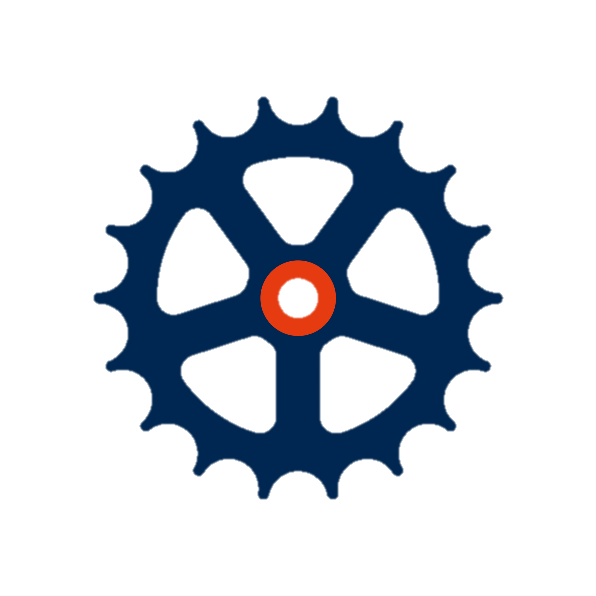 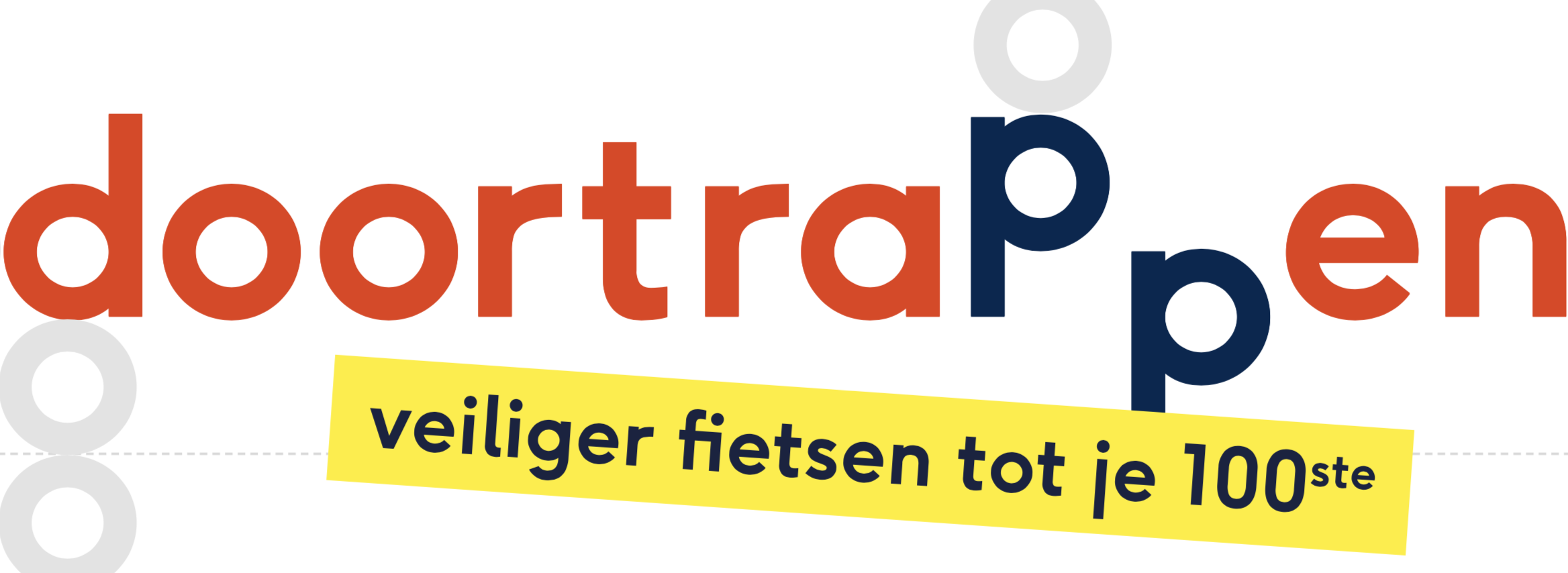 Photo Album 2018-2023
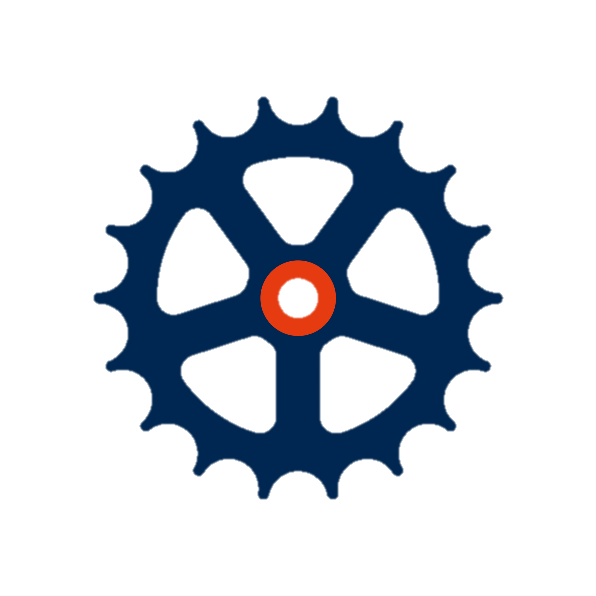 Voorstellen in de chat
Team Doortrappen
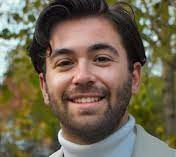 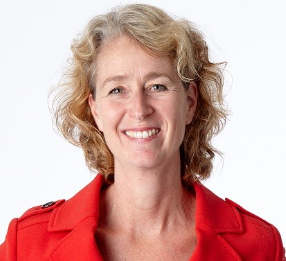 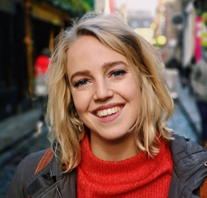 Juul		 Sonja			Tom
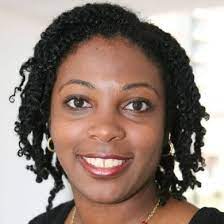 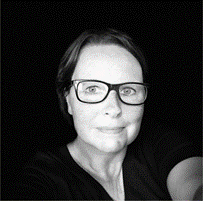 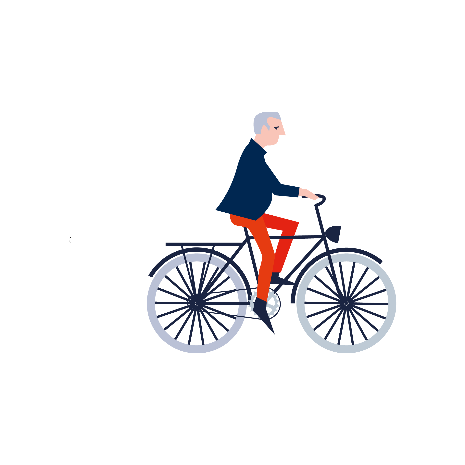 Jacqueline		Cherryl
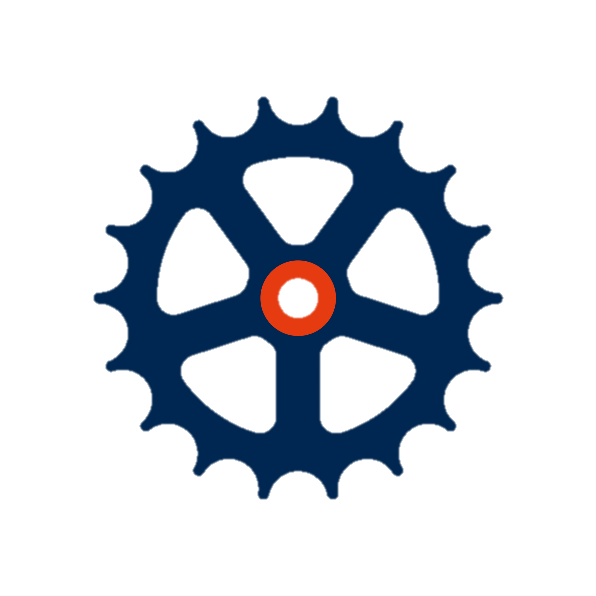 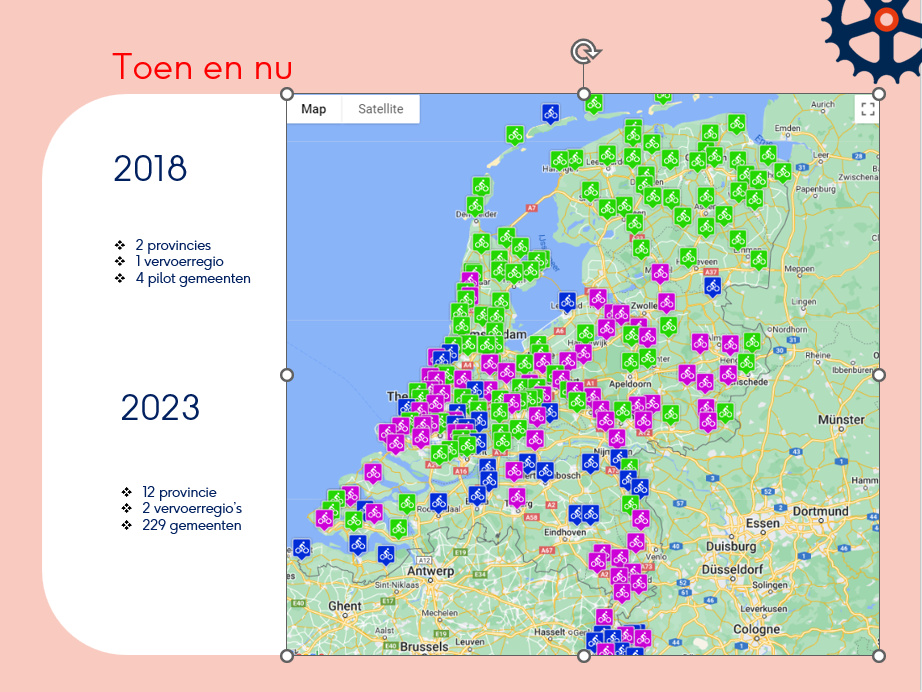 Voorstellen in de chat
Toen en nu
2018
2 provincies
1 vervoerregio
4 pilot gemeenten
2023
12 provincie
2 vervoerregio’s
223 gemeenten
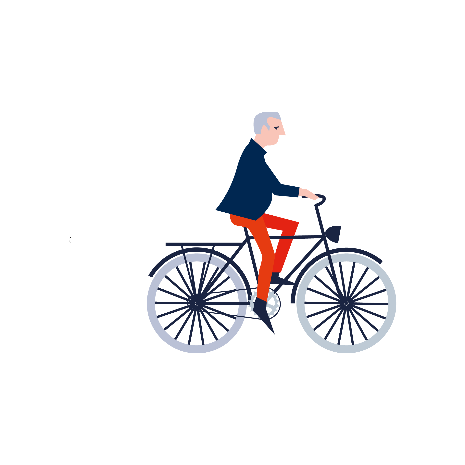 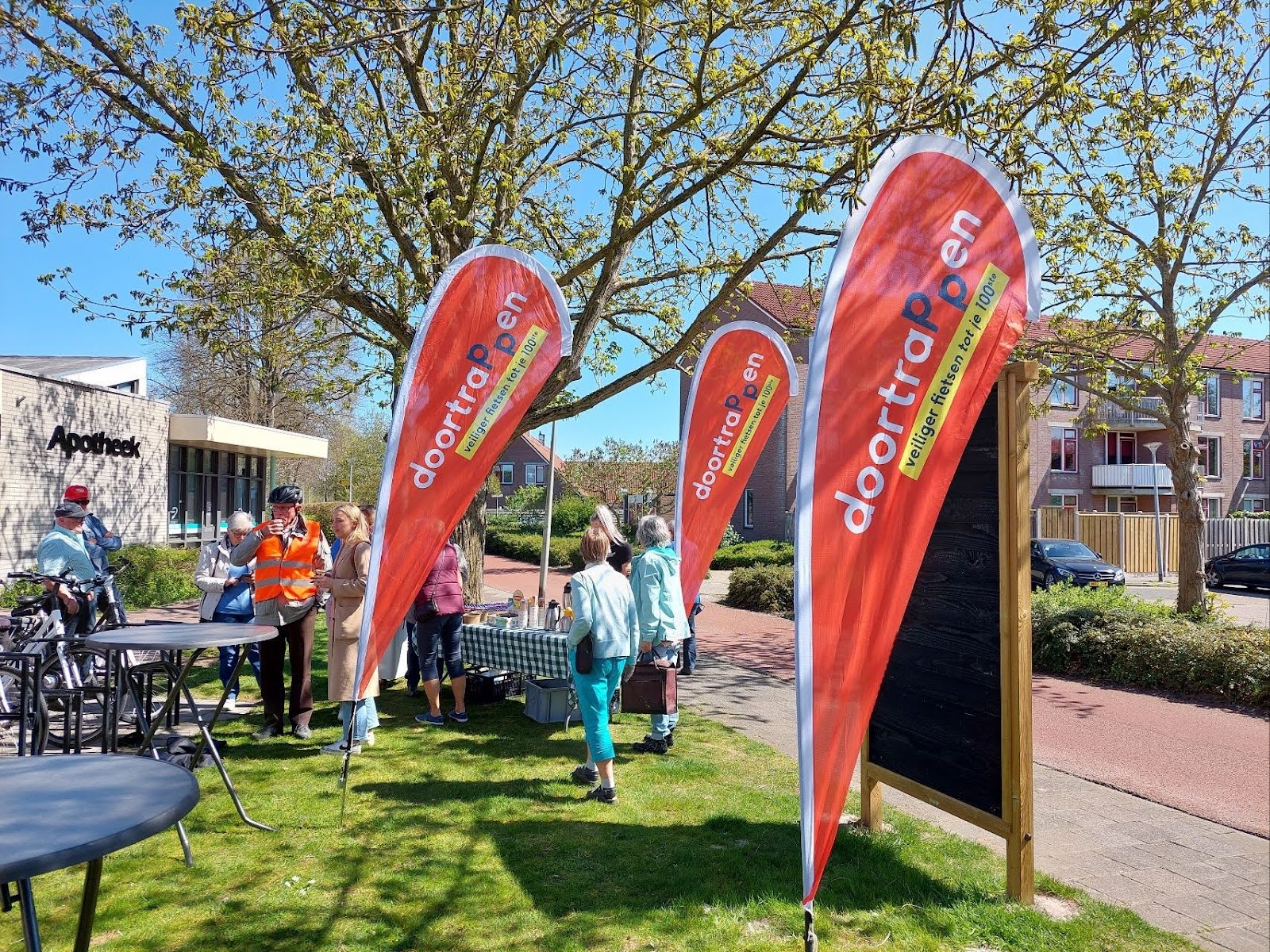 Voorstellen in de chat
[Speaker Notes: 1. Recognizability and repetition]
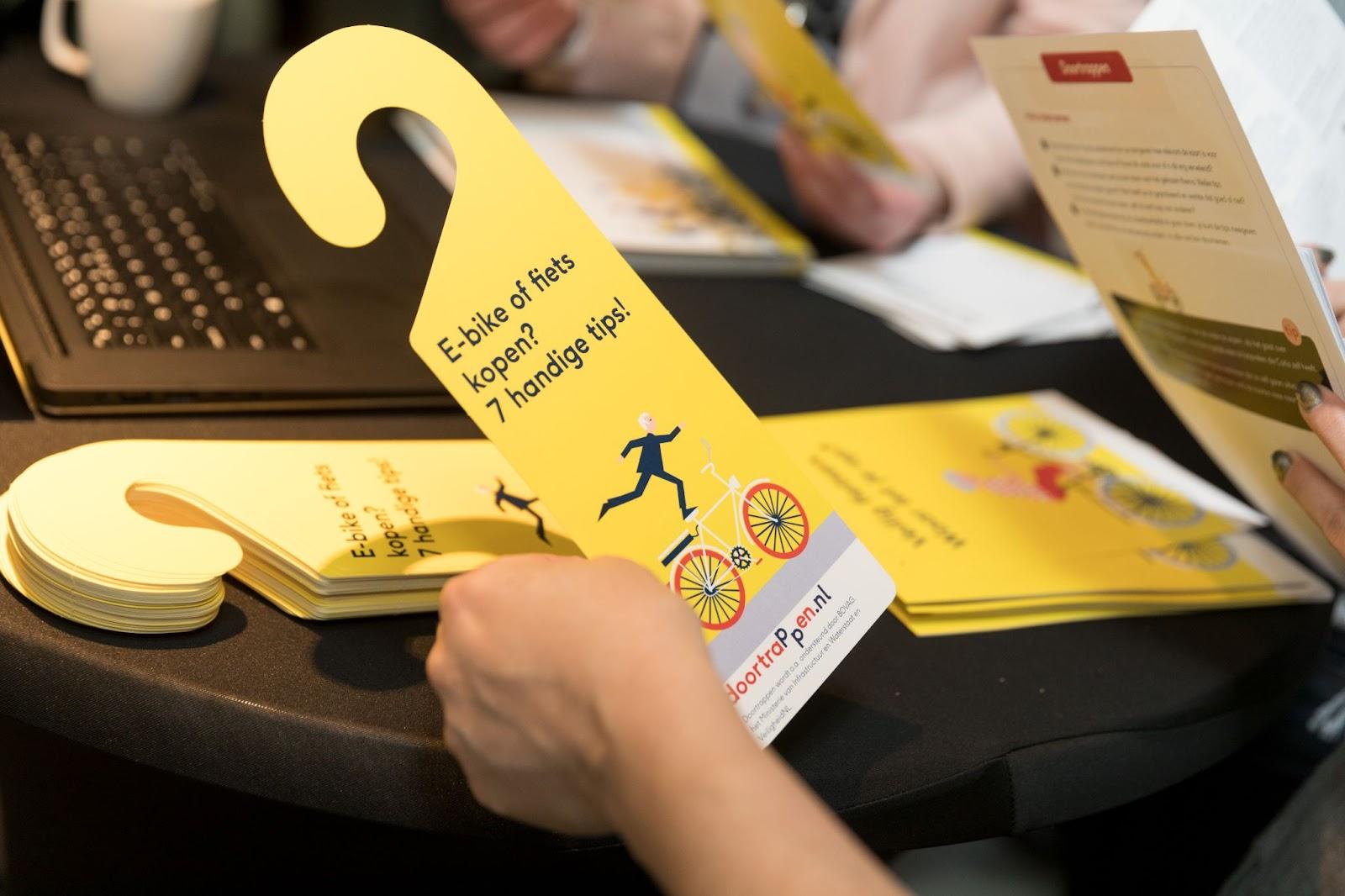 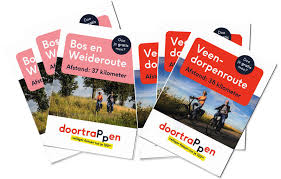 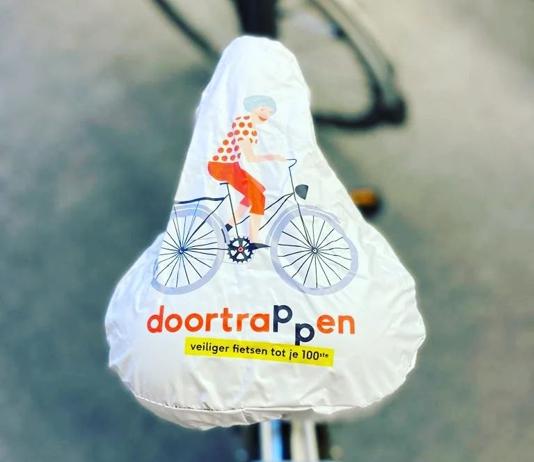 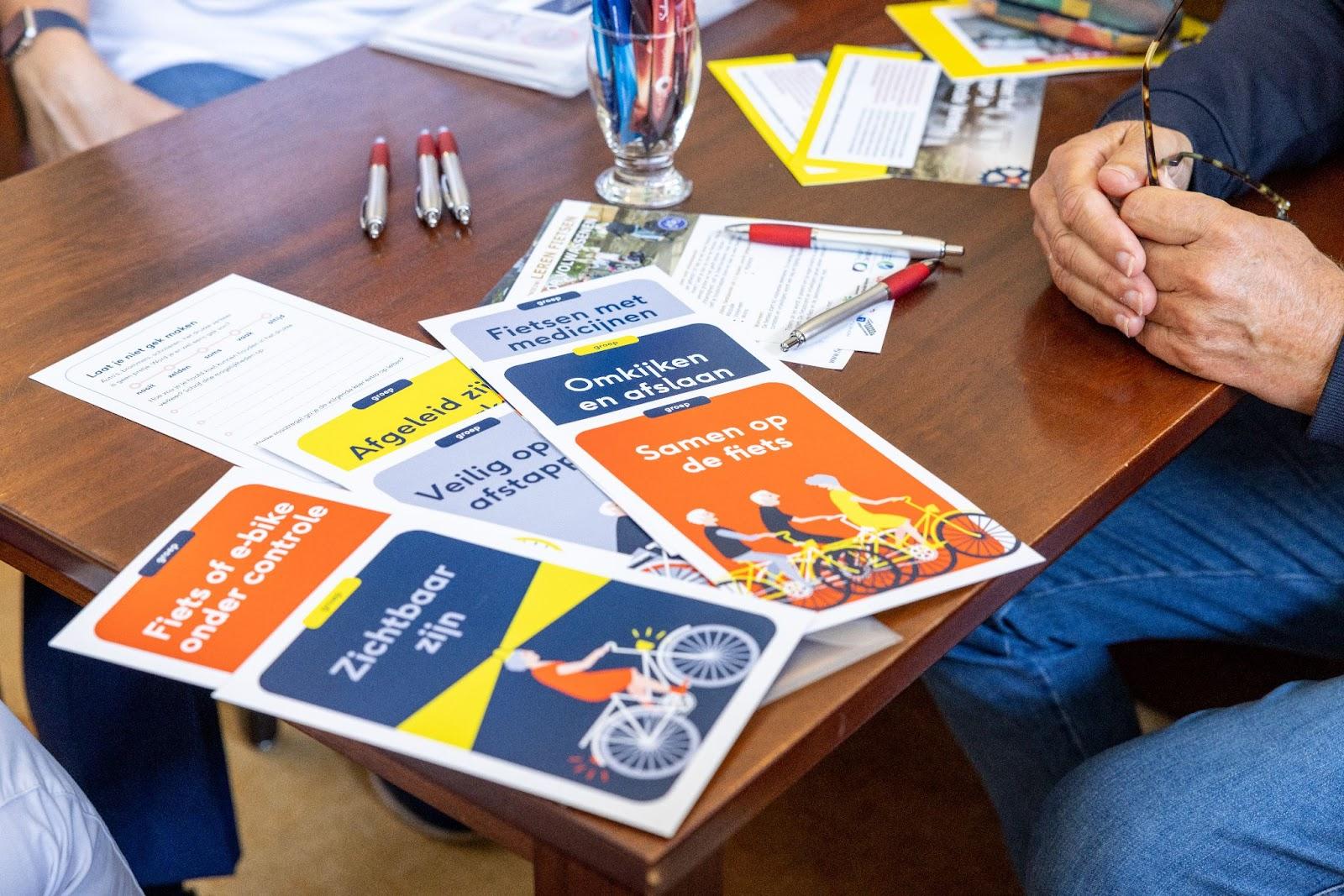 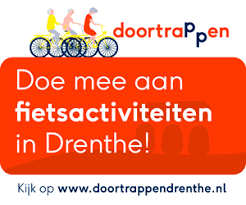 Voorstellen in de chat
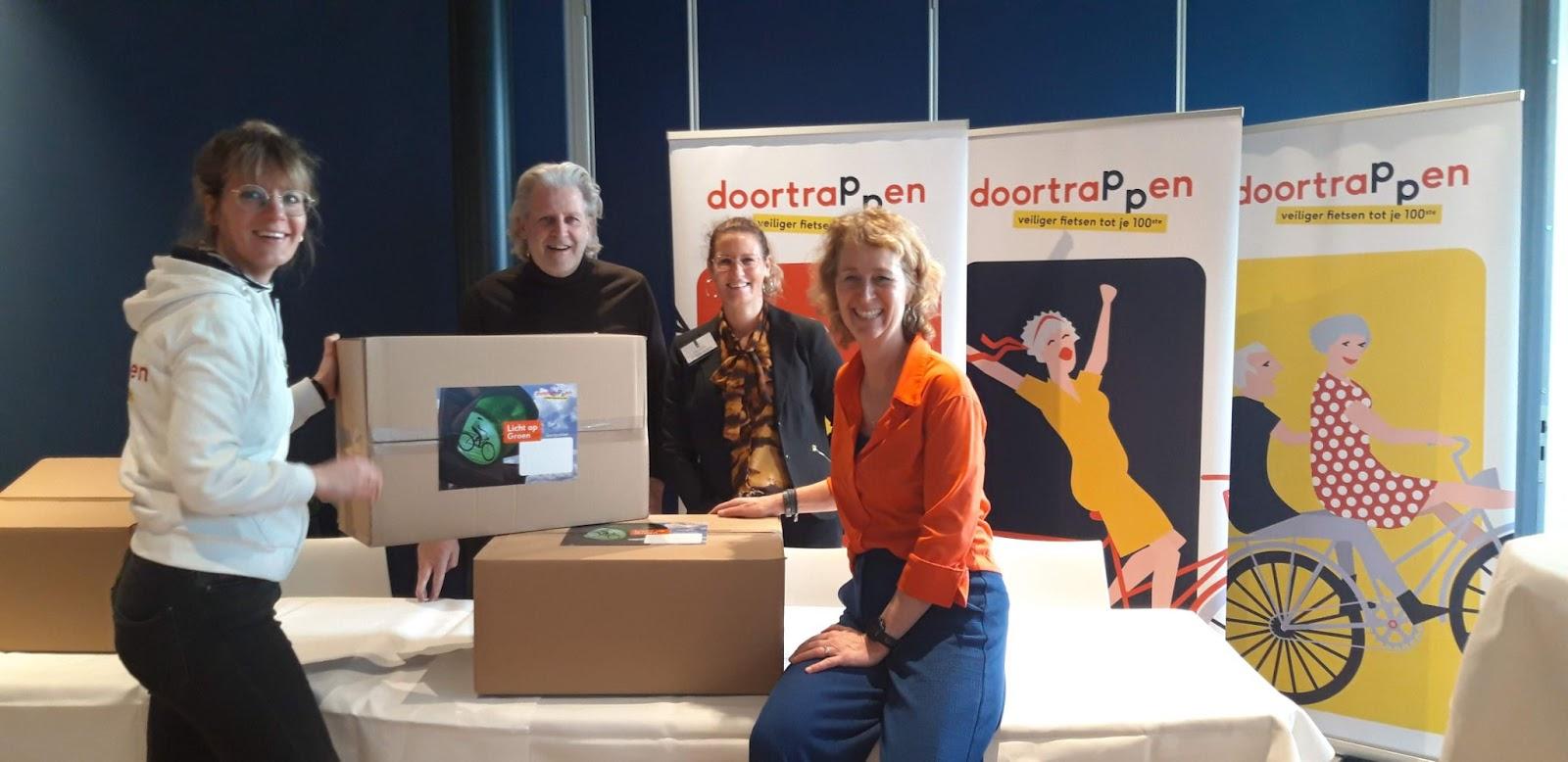 [Speaker Notes: Launch of starter package for starting municipality 'green light for municipality ...']
Voorstellen in de chat
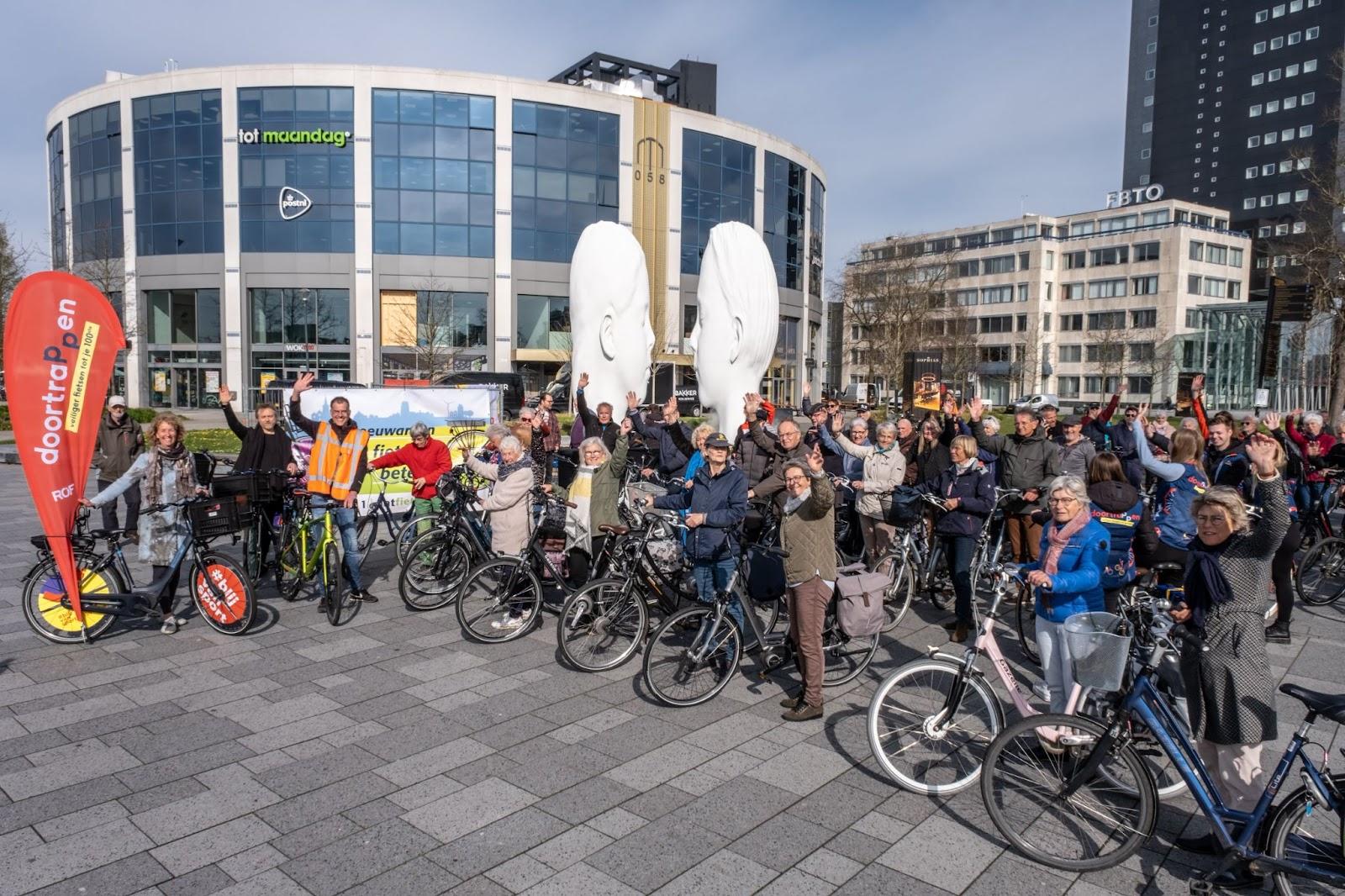 [Speaker Notes: 2. From and by us]
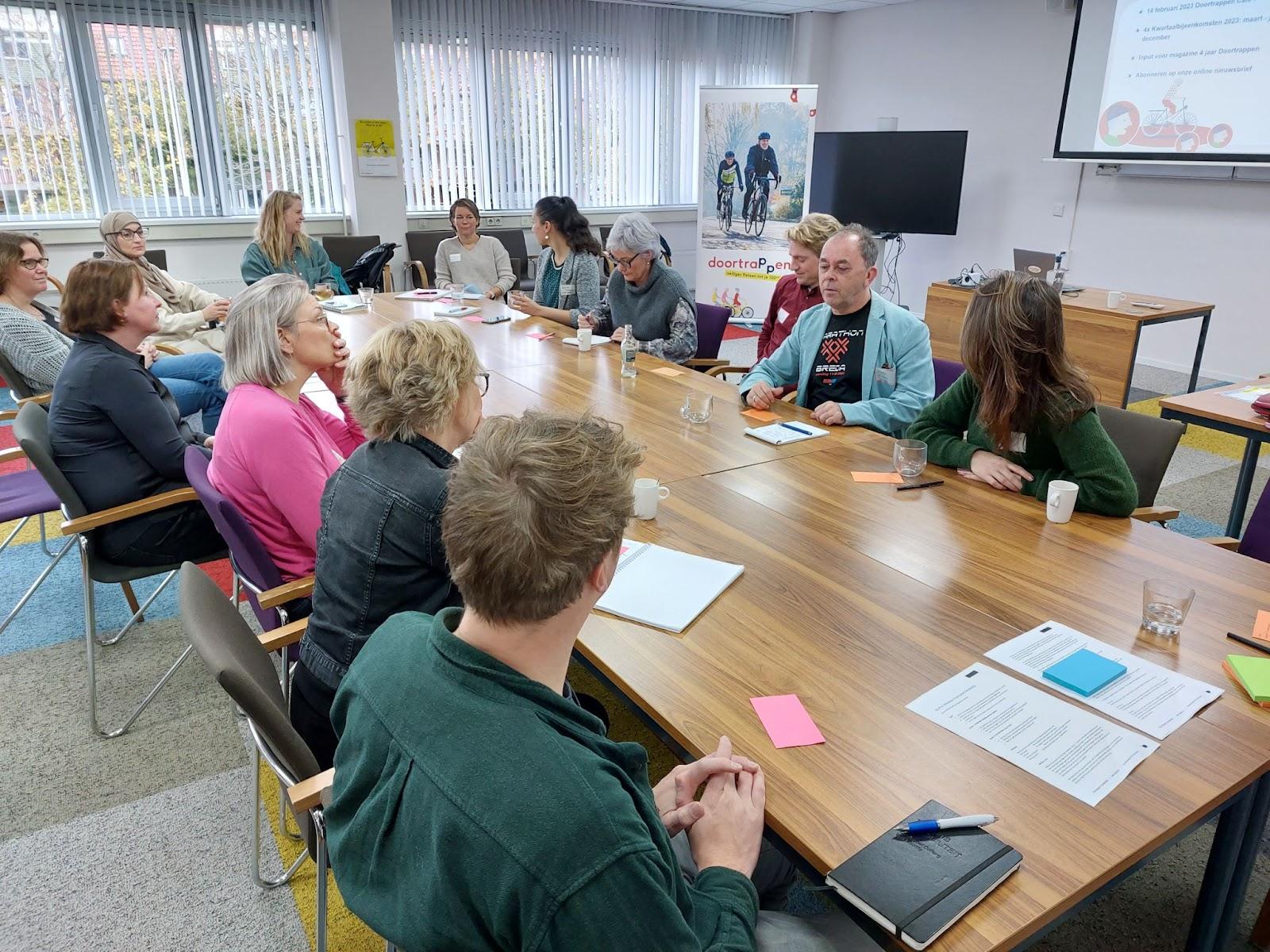 Voorstellen in de chat
[Speaker Notes: The CycleOn Quartermakers (provinces)]
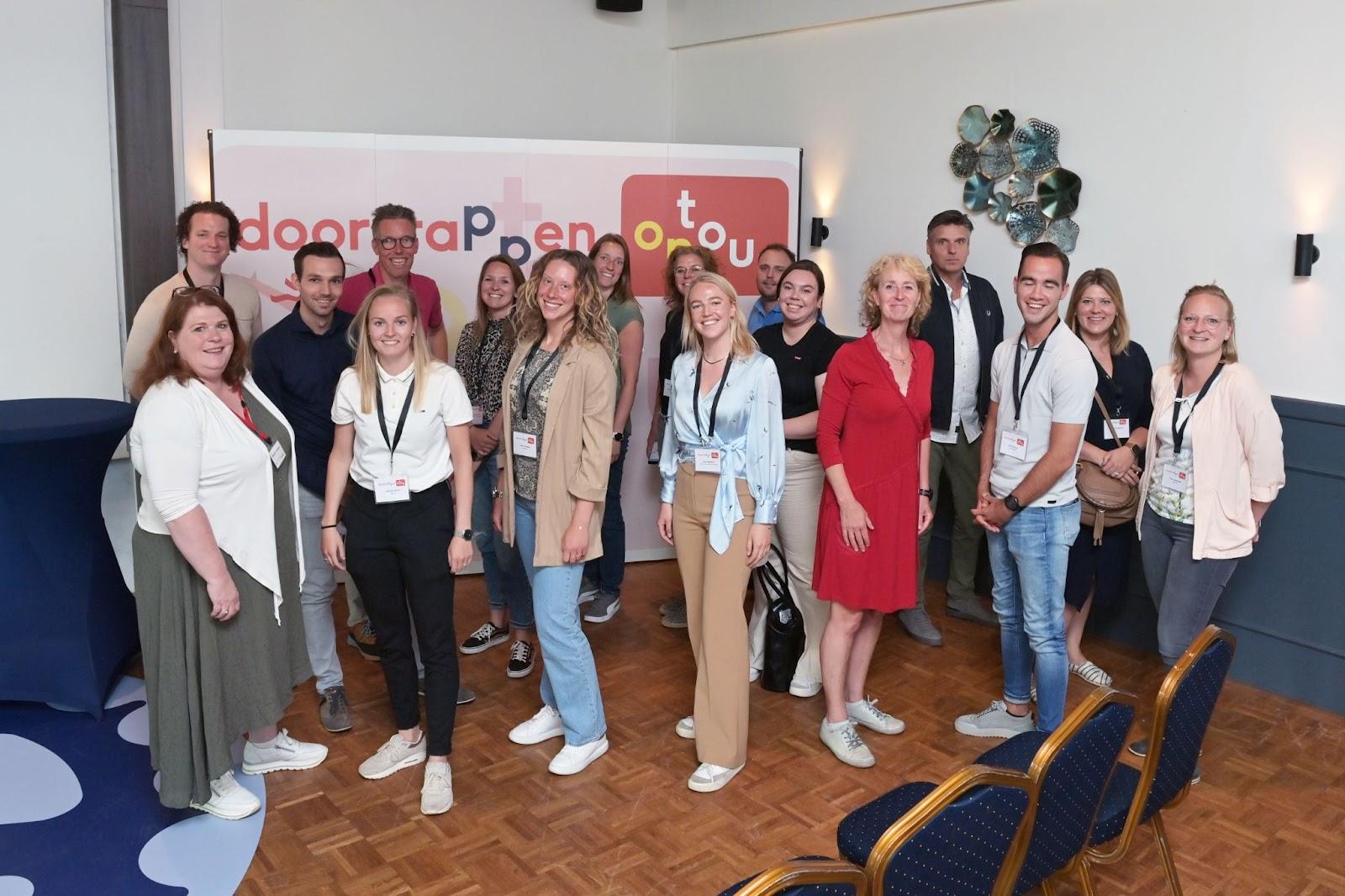 Voorstellen in de chat
Voorstellen in de chat
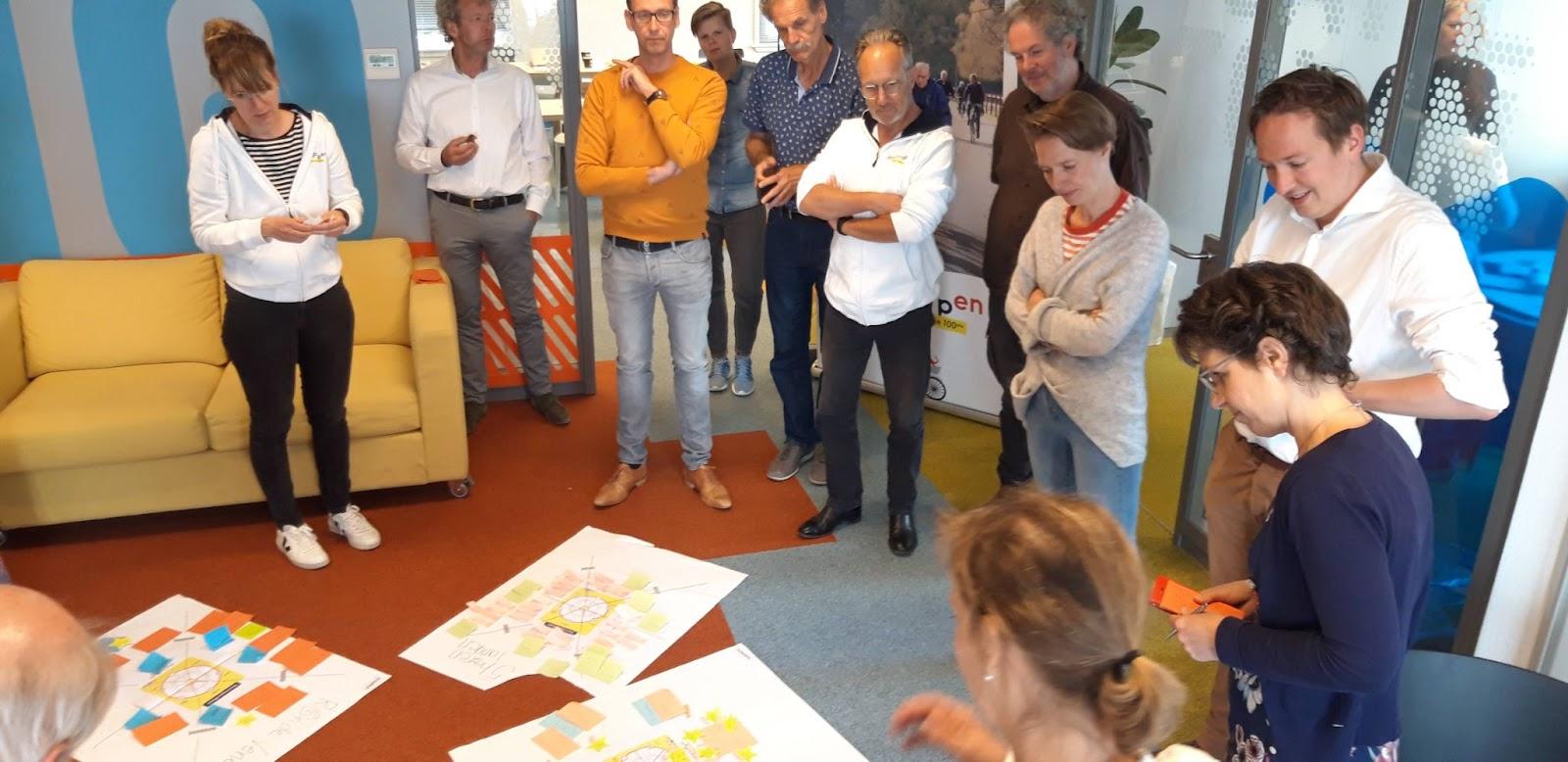 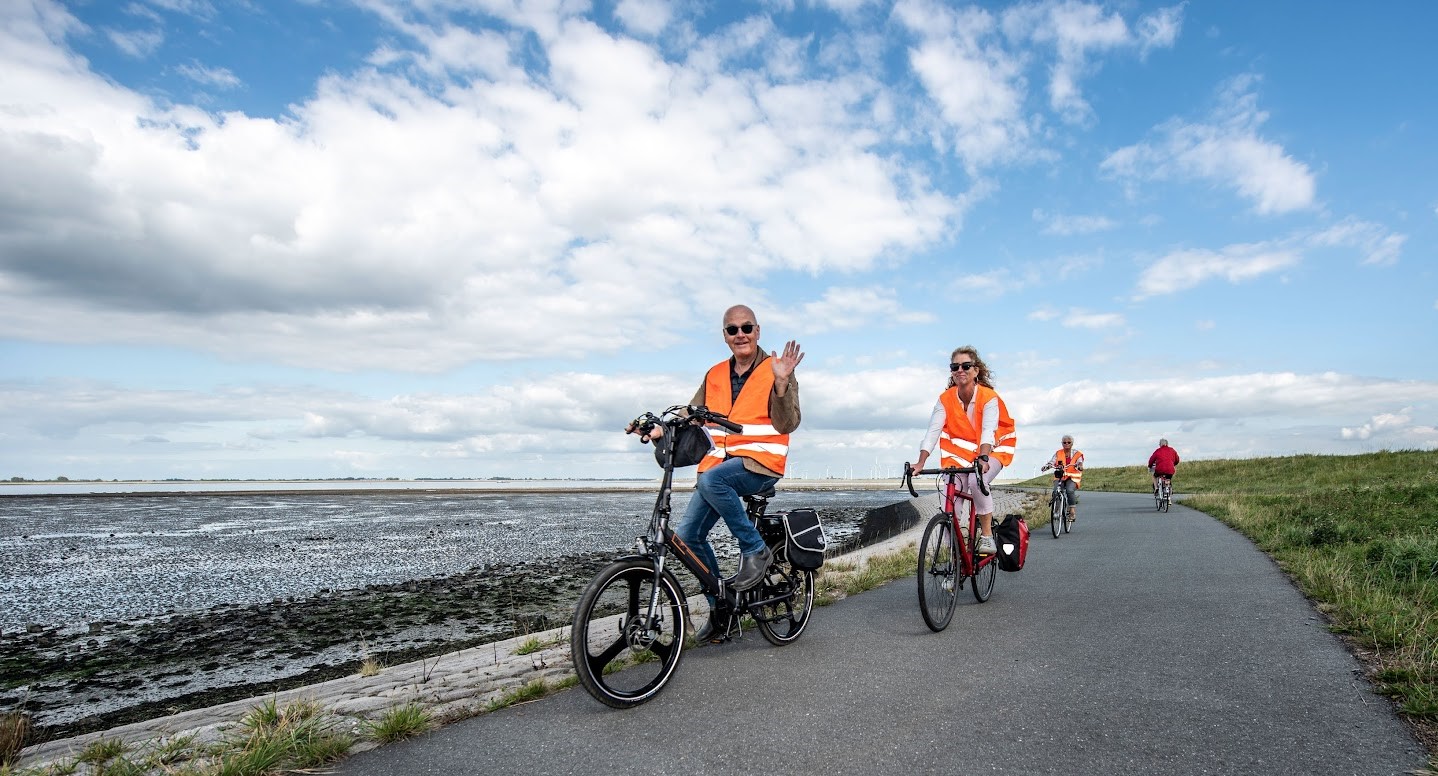 Voorstellen in de chat
[Speaker Notes: 3.Link sport and exercise to traffic and transport]
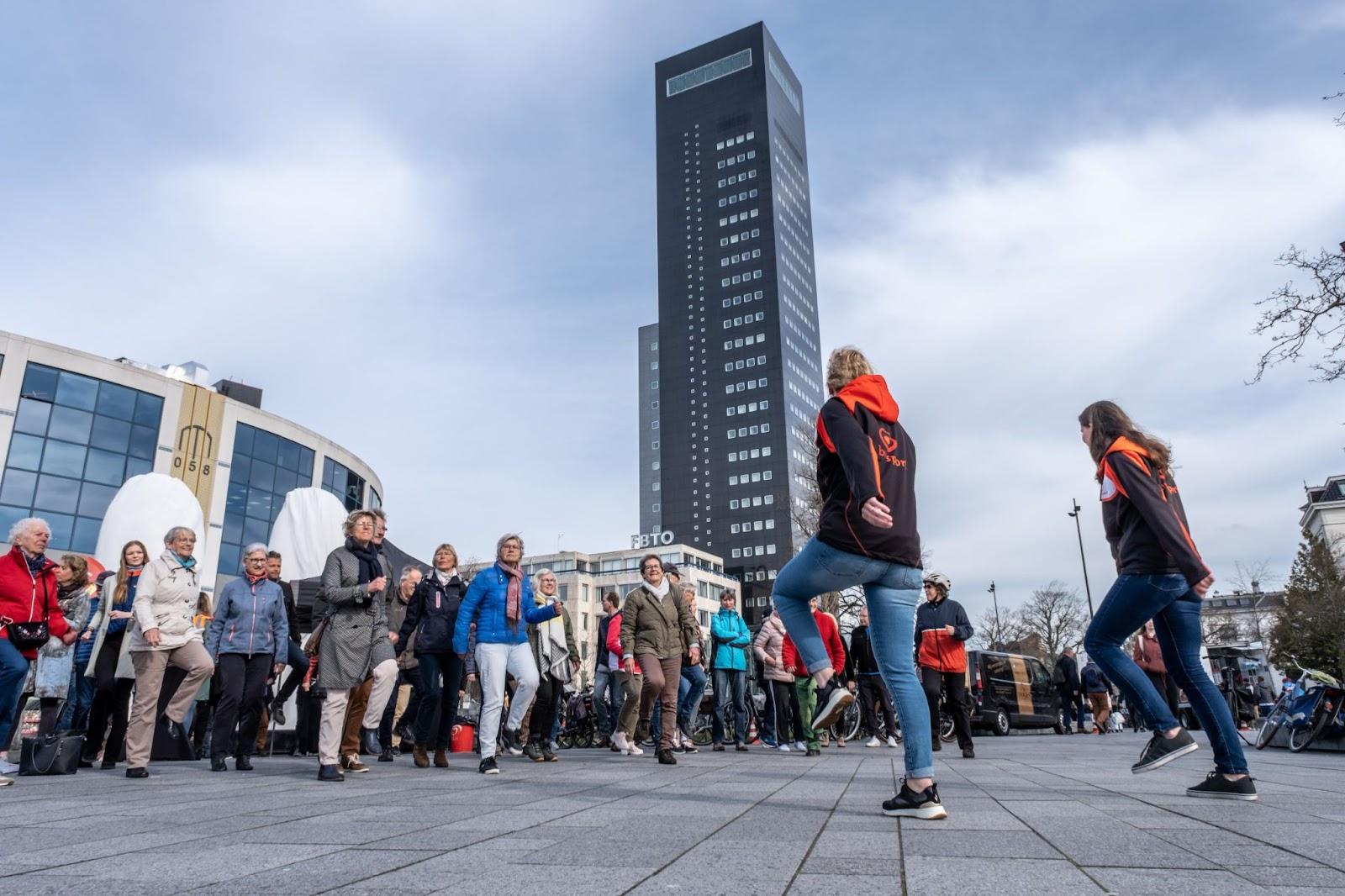 Voorstellen in de chat
[Speaker Notes: The role of the community coach in the municipality]
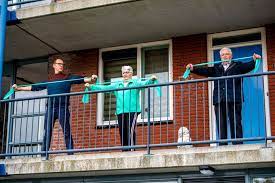 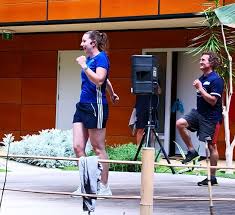 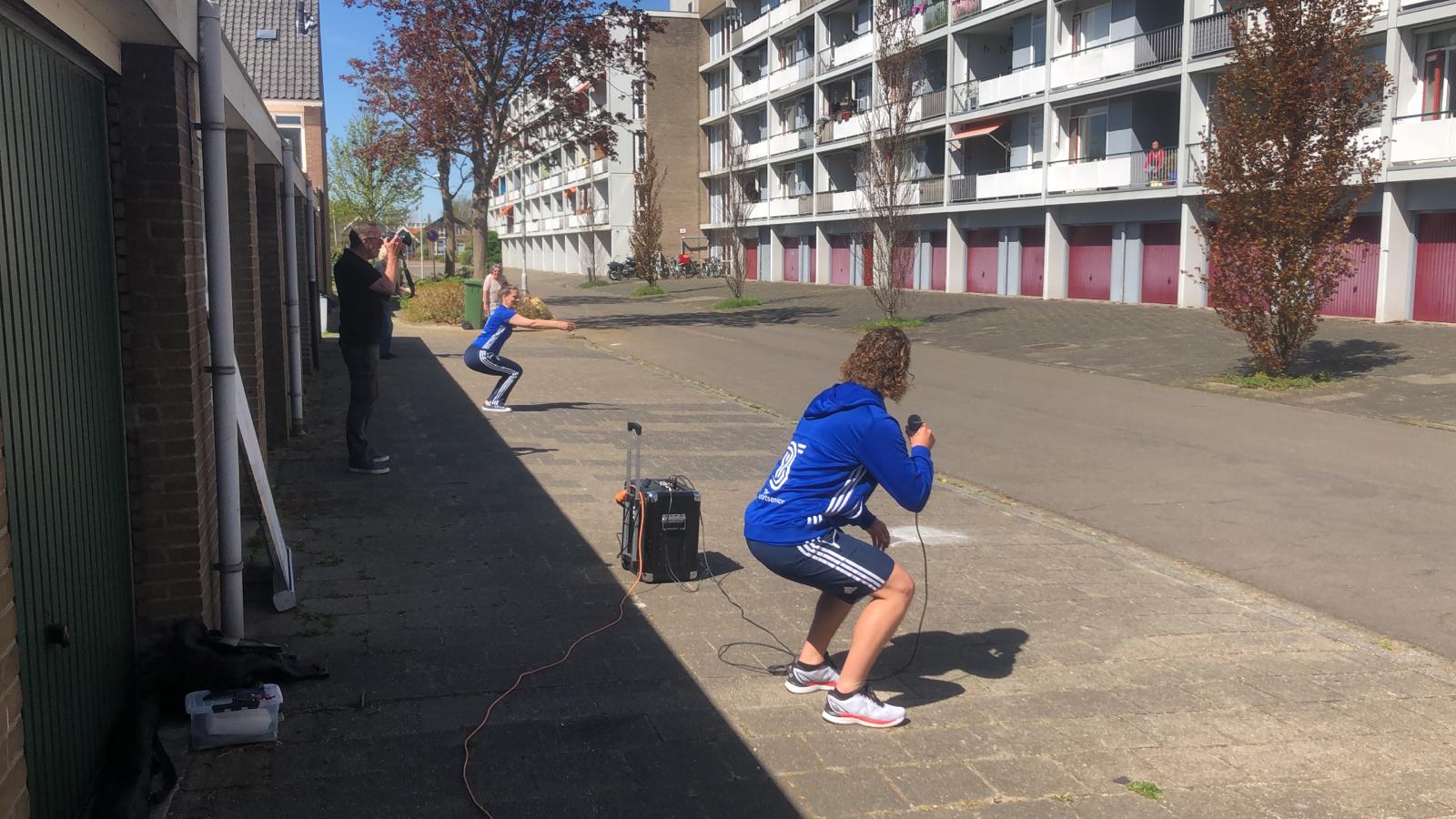 [Speaker Notes: balcony gym during corona pandemic]
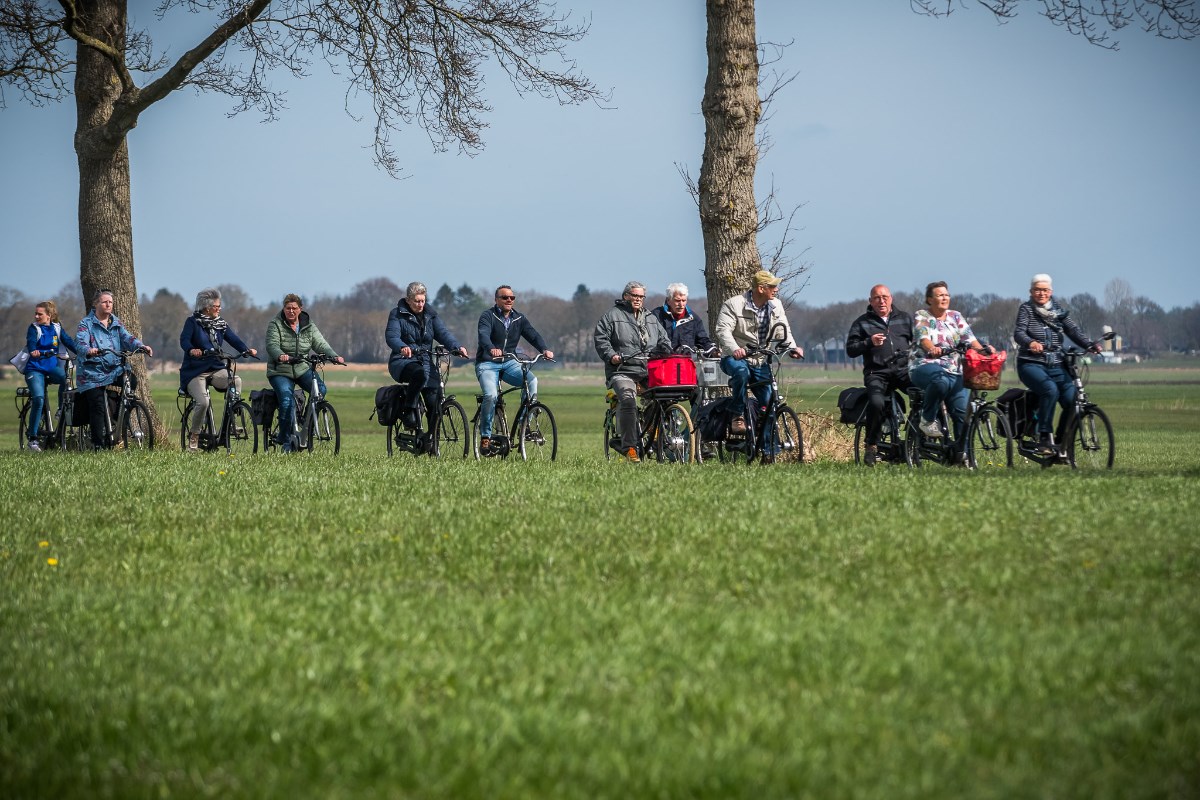 Voorstellen in de chat
[Speaker Notes: means much more than just cycling: together; social, against loneliness, health]
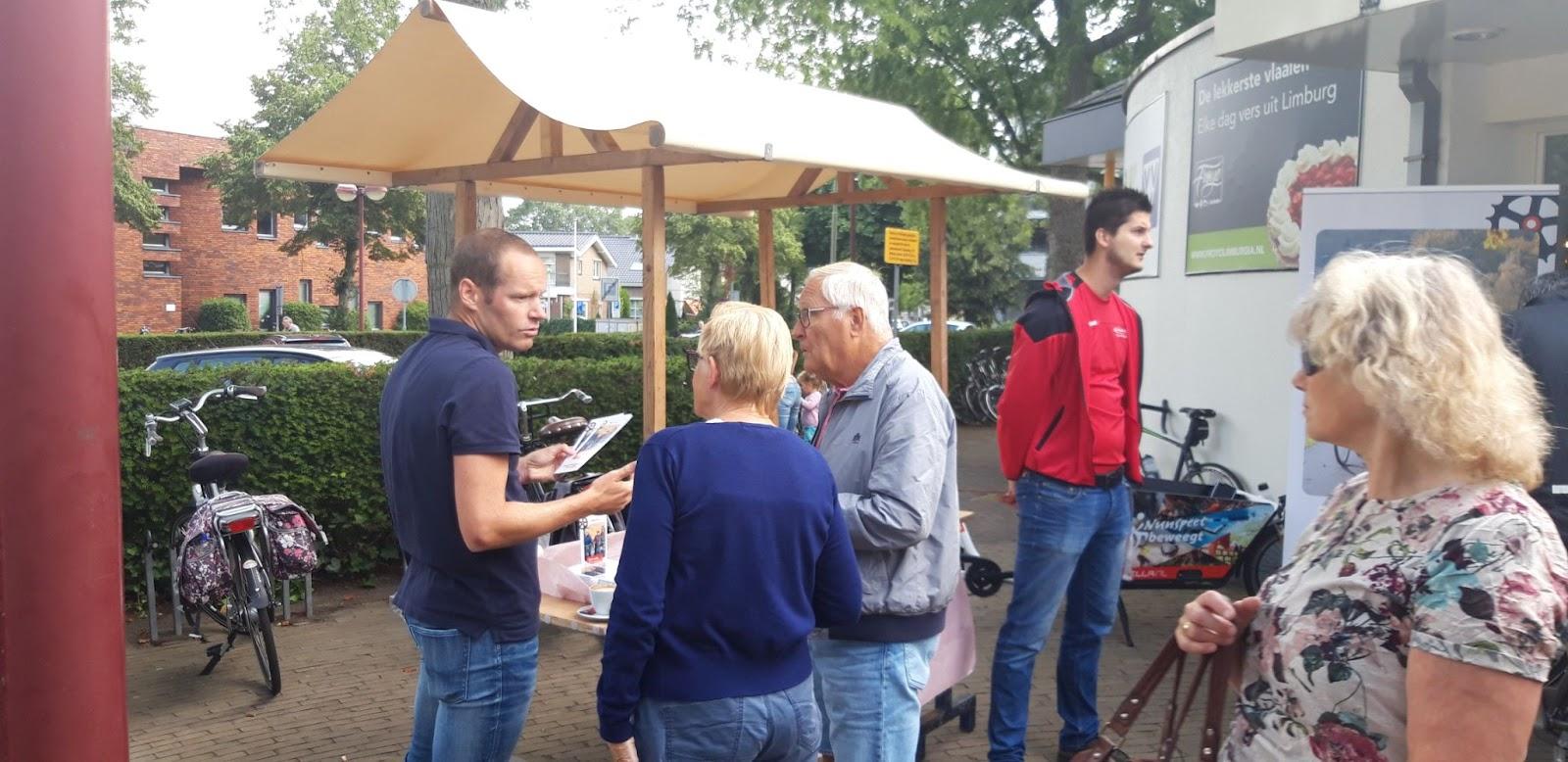 Voorstellen in de chat
[Speaker Notes: present at several events]
Voorstellen in de chat
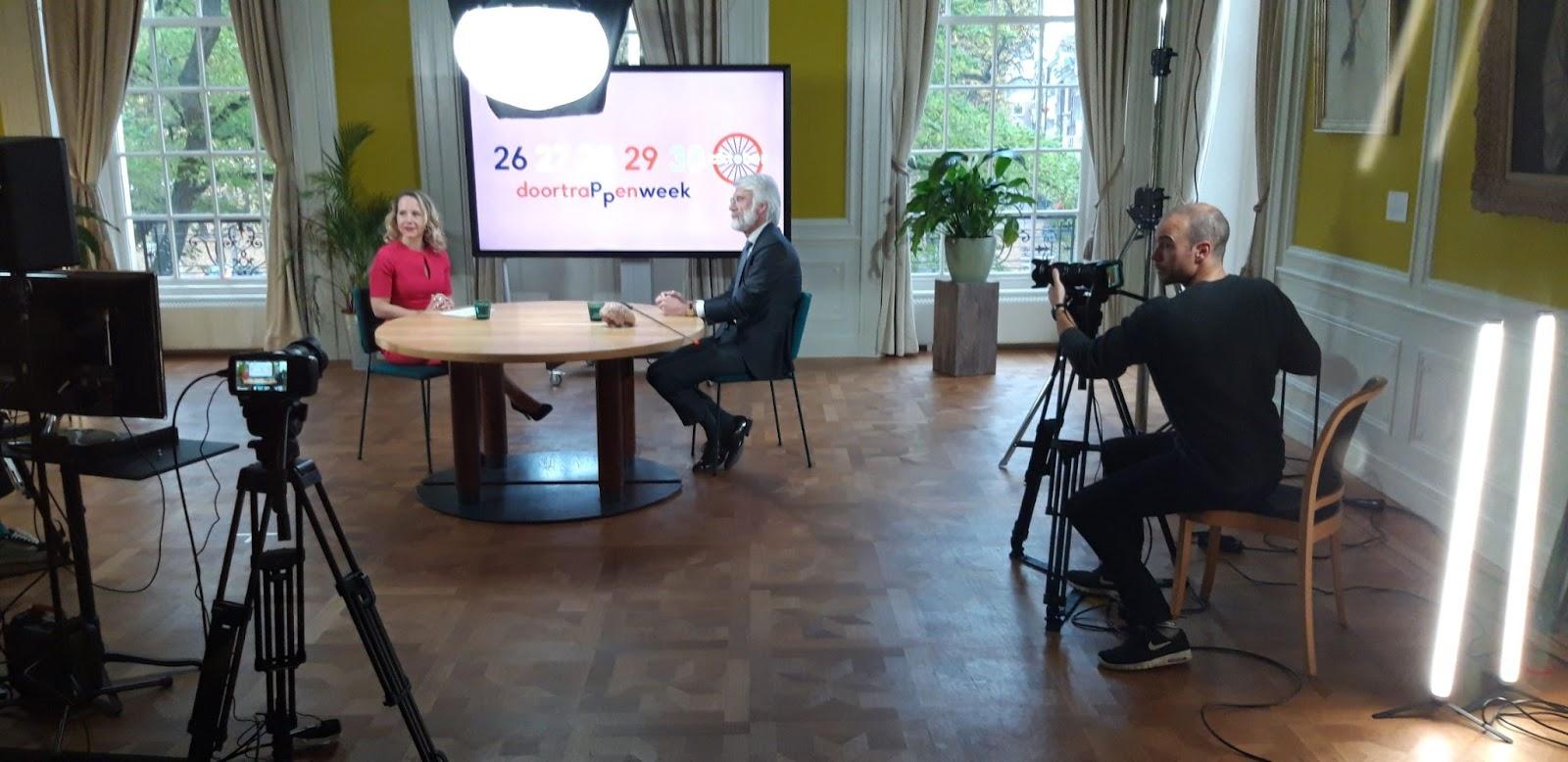 [Speaker Notes: Webinar week Oct2020.
Professor Scherder about continuing to cycle - exercise - brain health. neuroscientist.]
Voorstellen in de chat
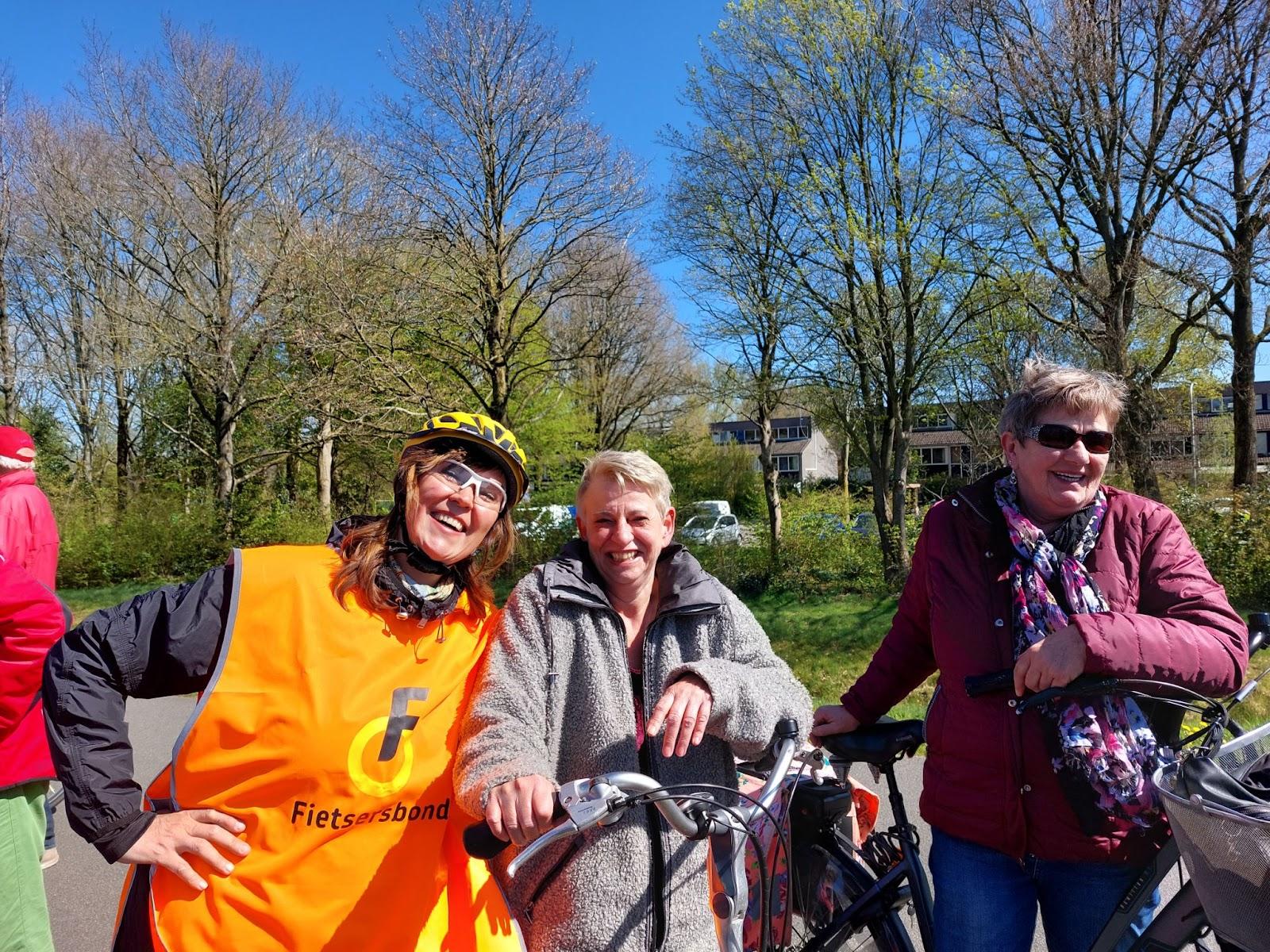 [Speaker Notes: 4. Work with local partners]
Voorstellen in de chat
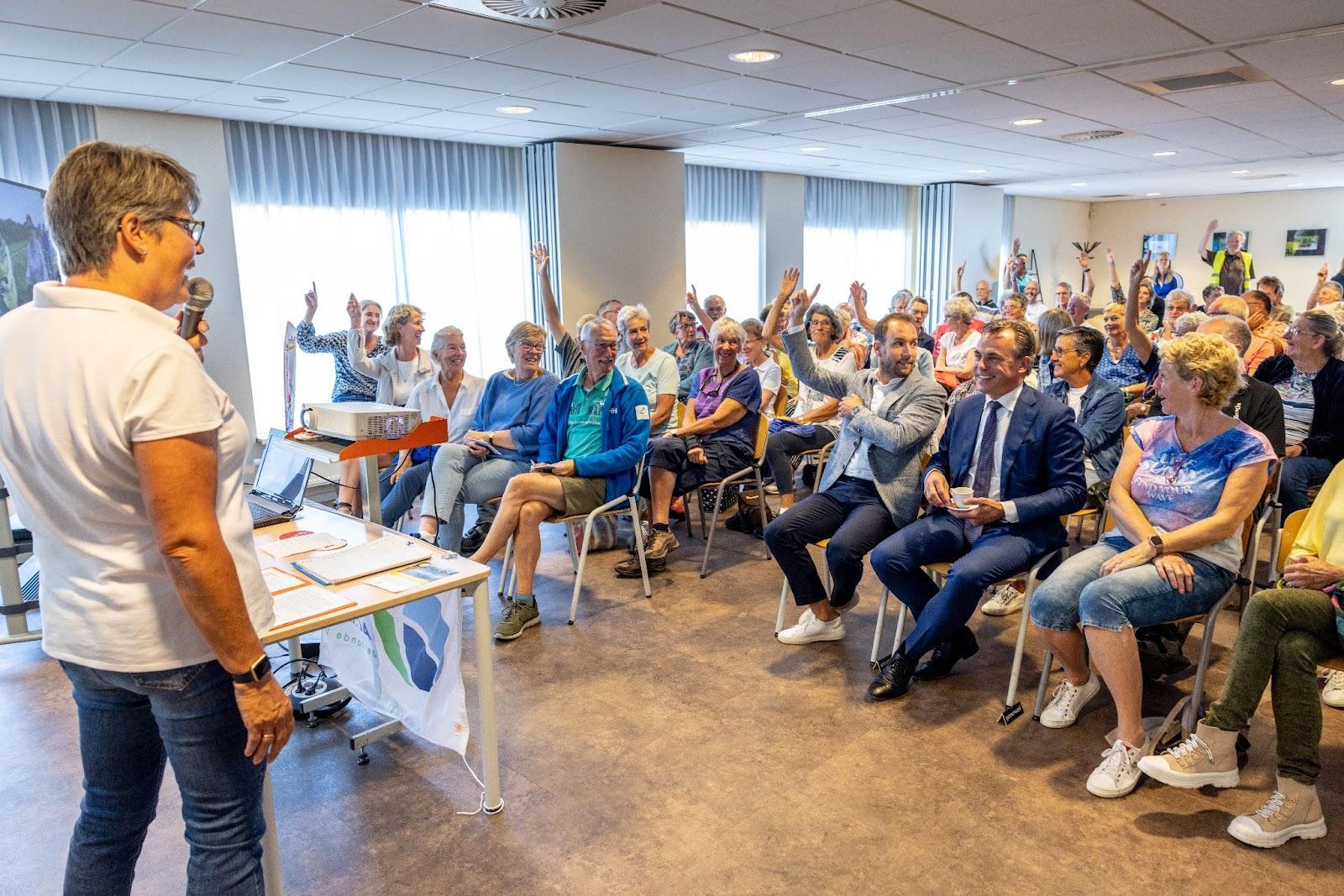 [Speaker Notes: Working visit by Minister Harbers to the municipality De Ronde Venen (12 Sept. 2022)]
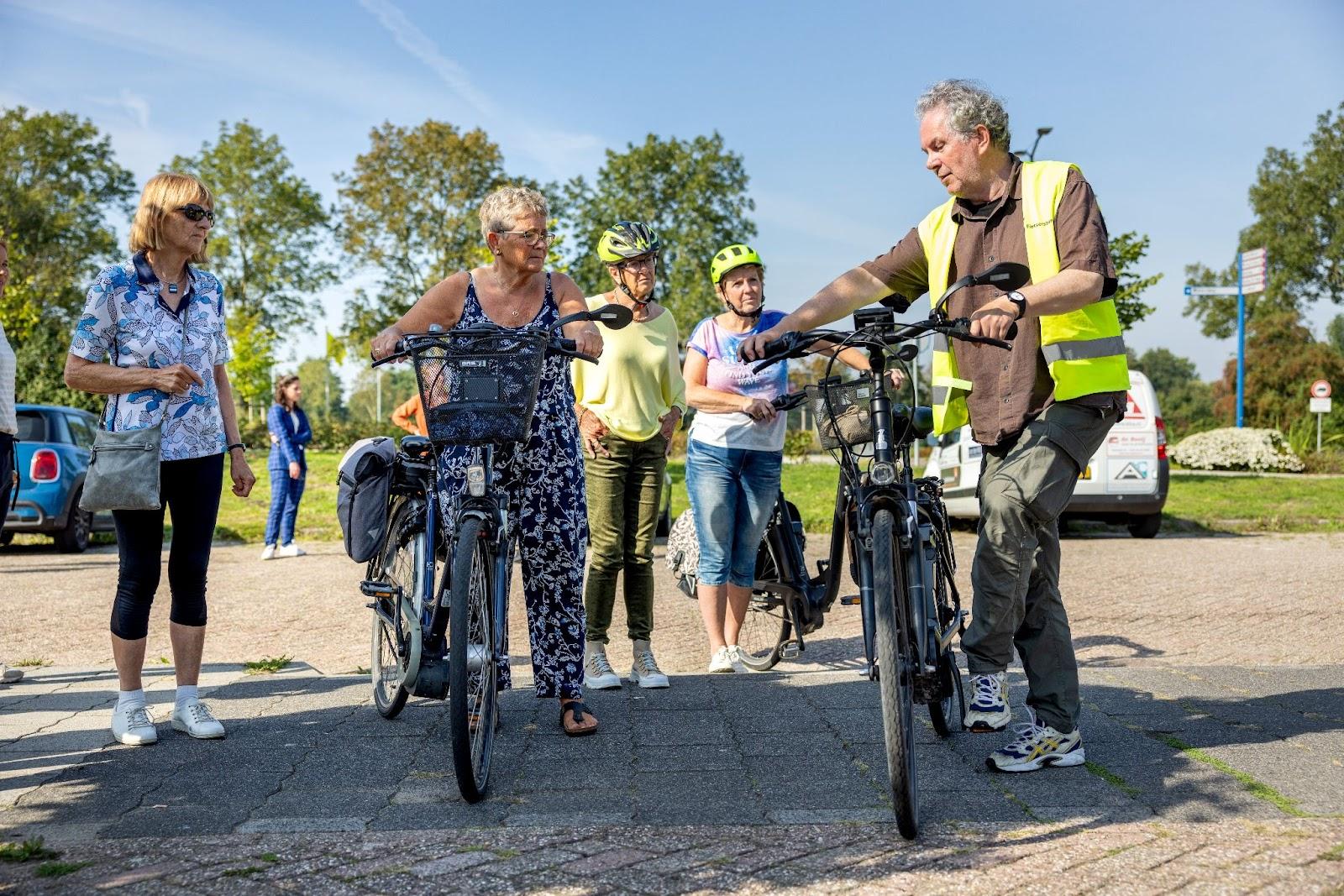 Voorstellen in de chat
[Speaker Notes: Cycling teacher]
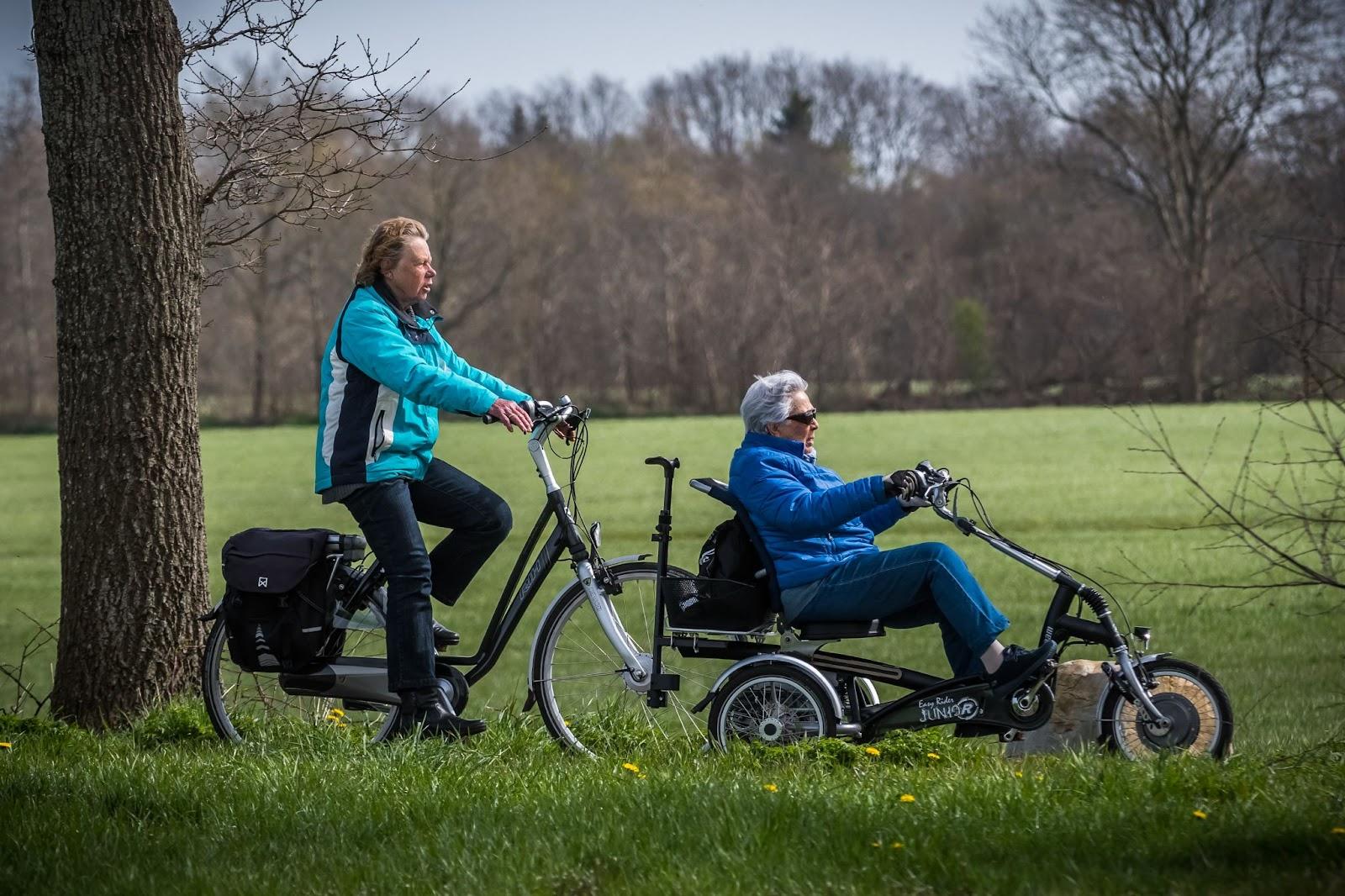 Voorstellen in de chat
[Speaker Notes: Tricycle discovery days]
Voorstellen in de chat
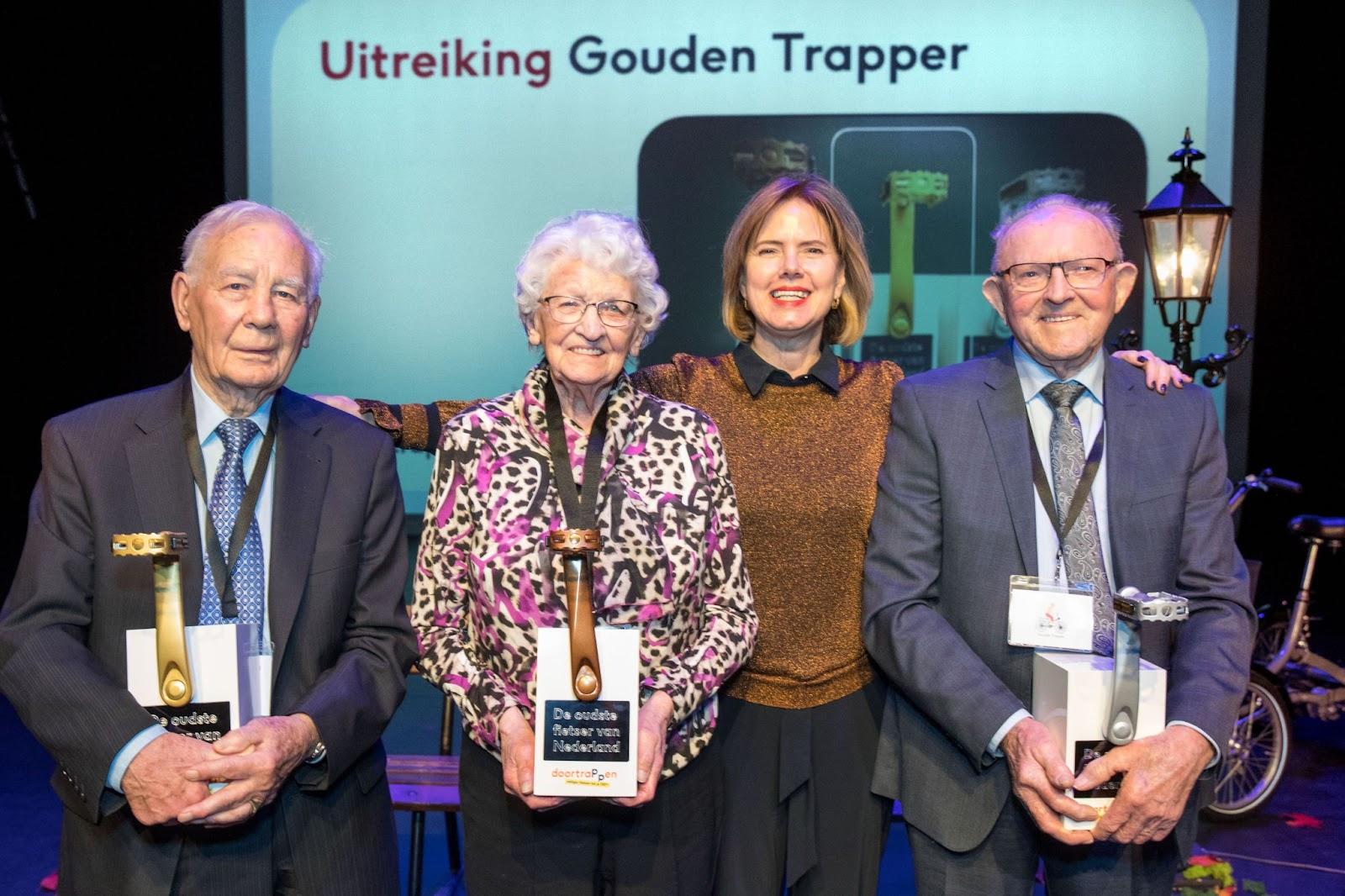 [Speaker Notes: 5. from unconscious to ambassador of CycleOn]
Voorstellen in de chat
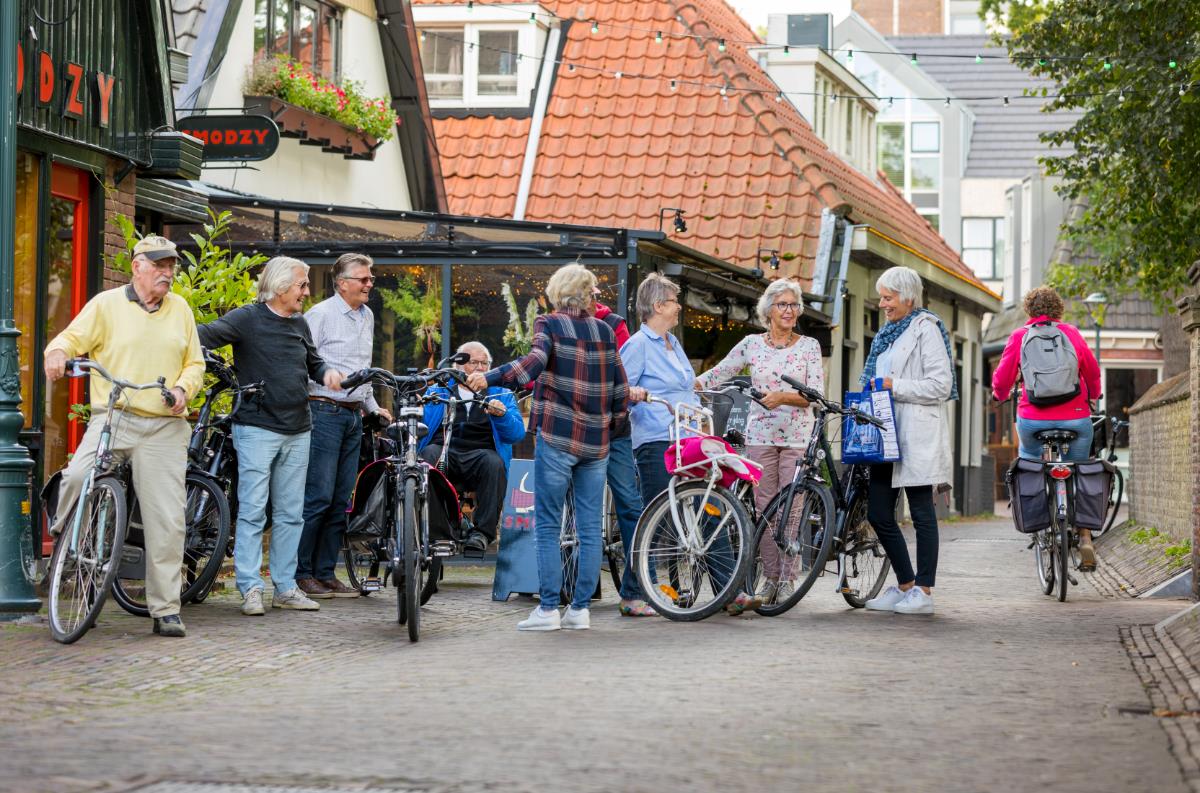 Voorstellen in de chat
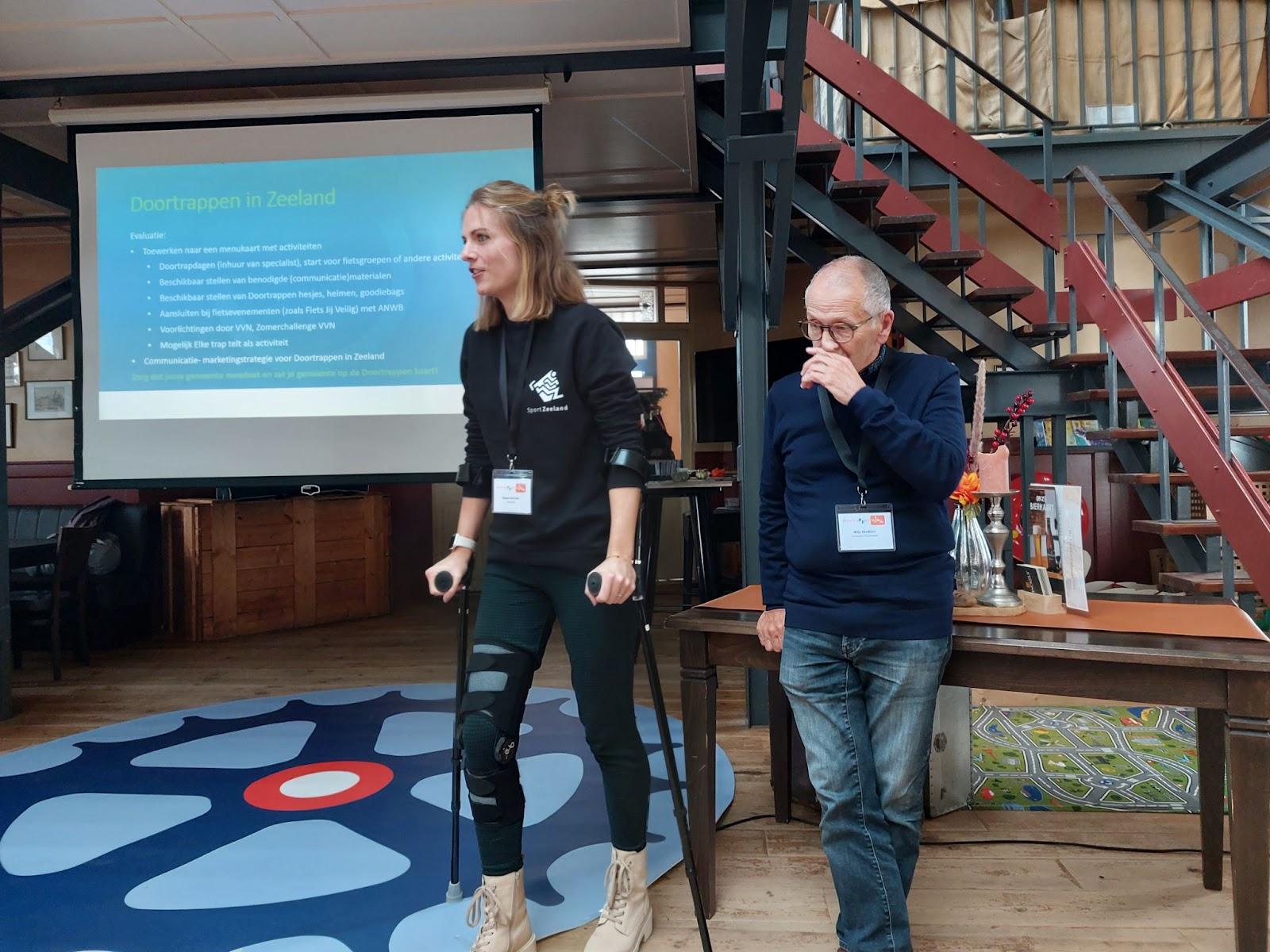 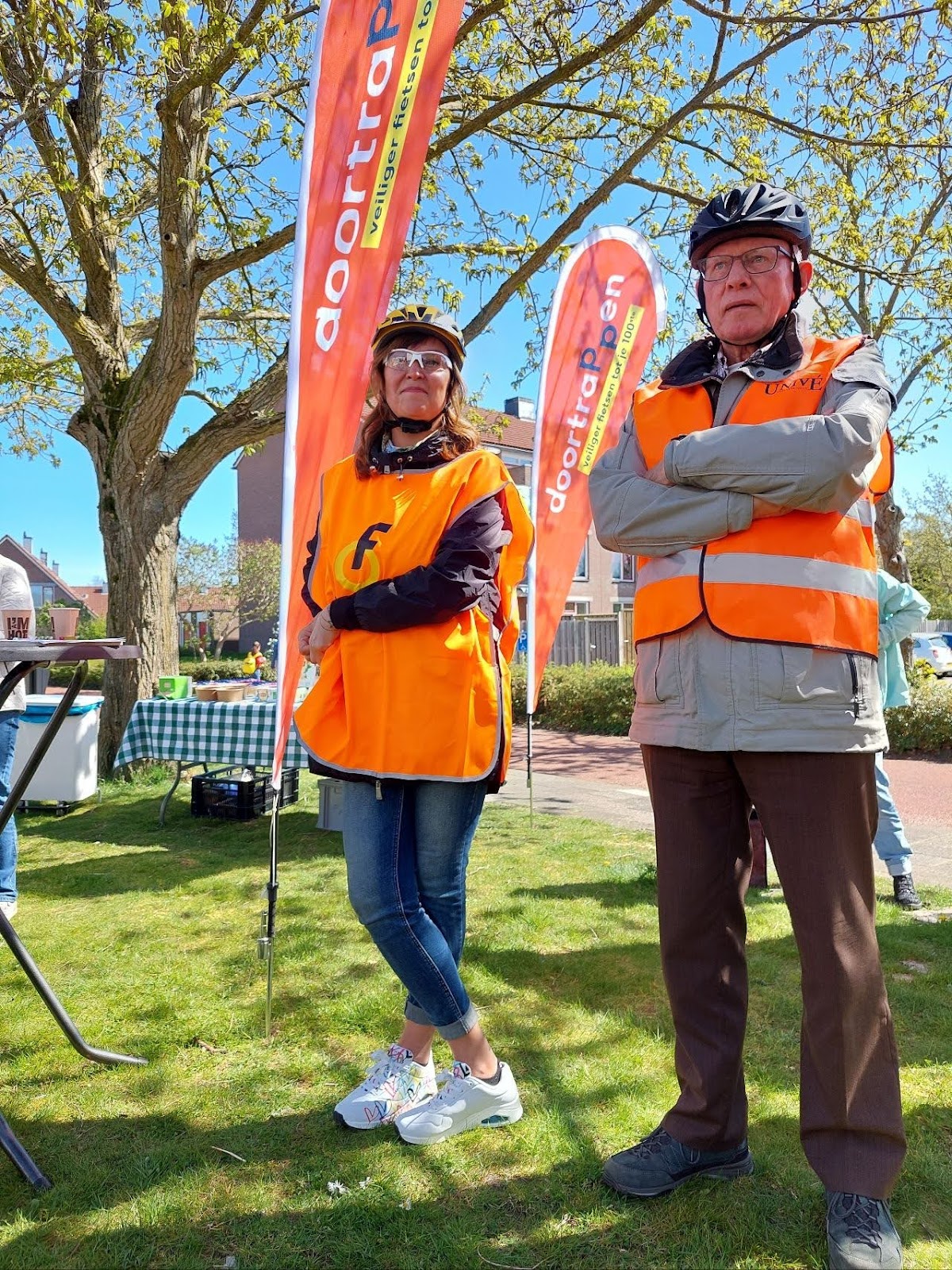 [Speaker Notes: Two ambassadors of CycleOn]
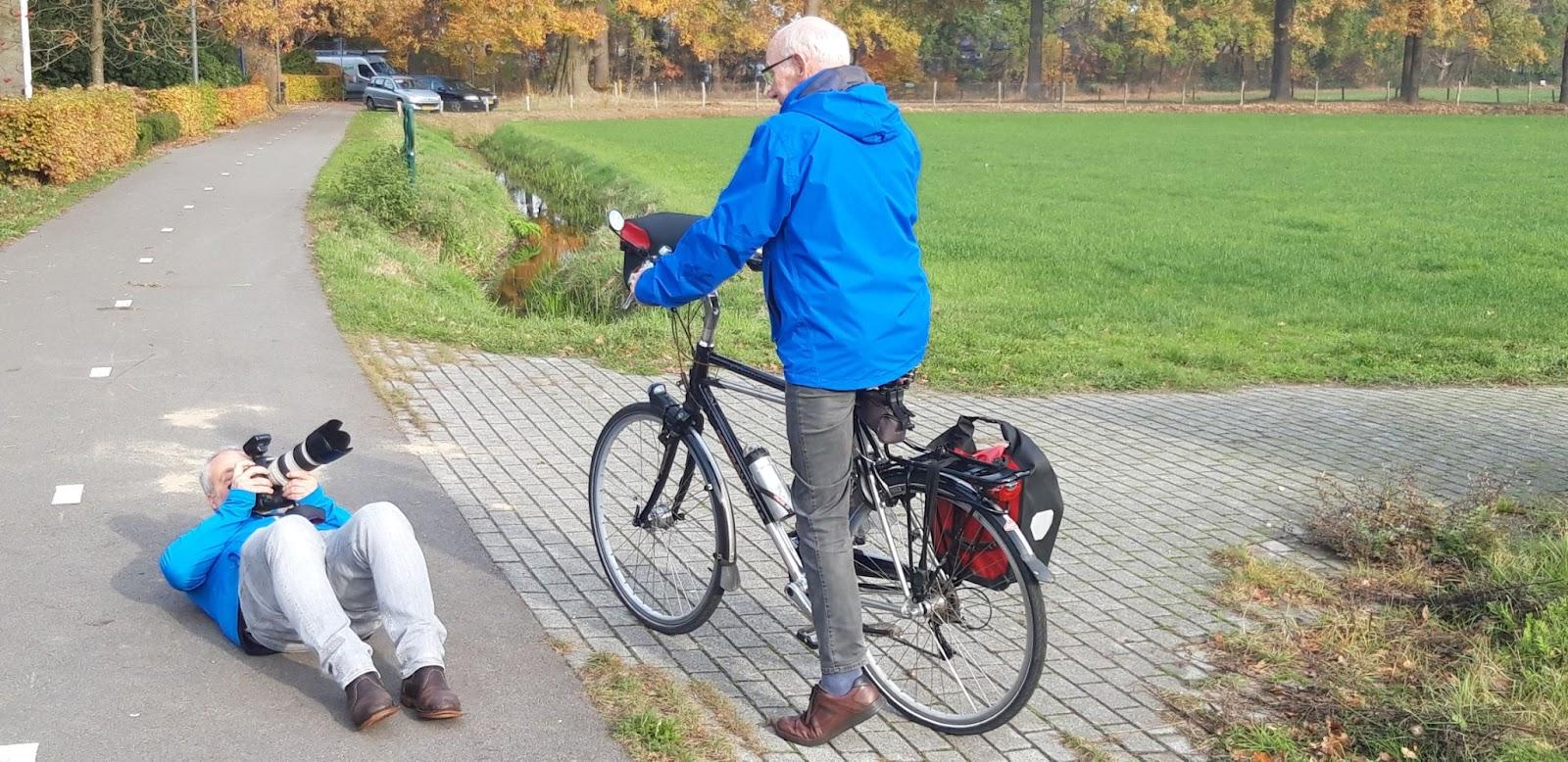 Voorstellen in de chat
[Speaker Notes: Photo shoot]
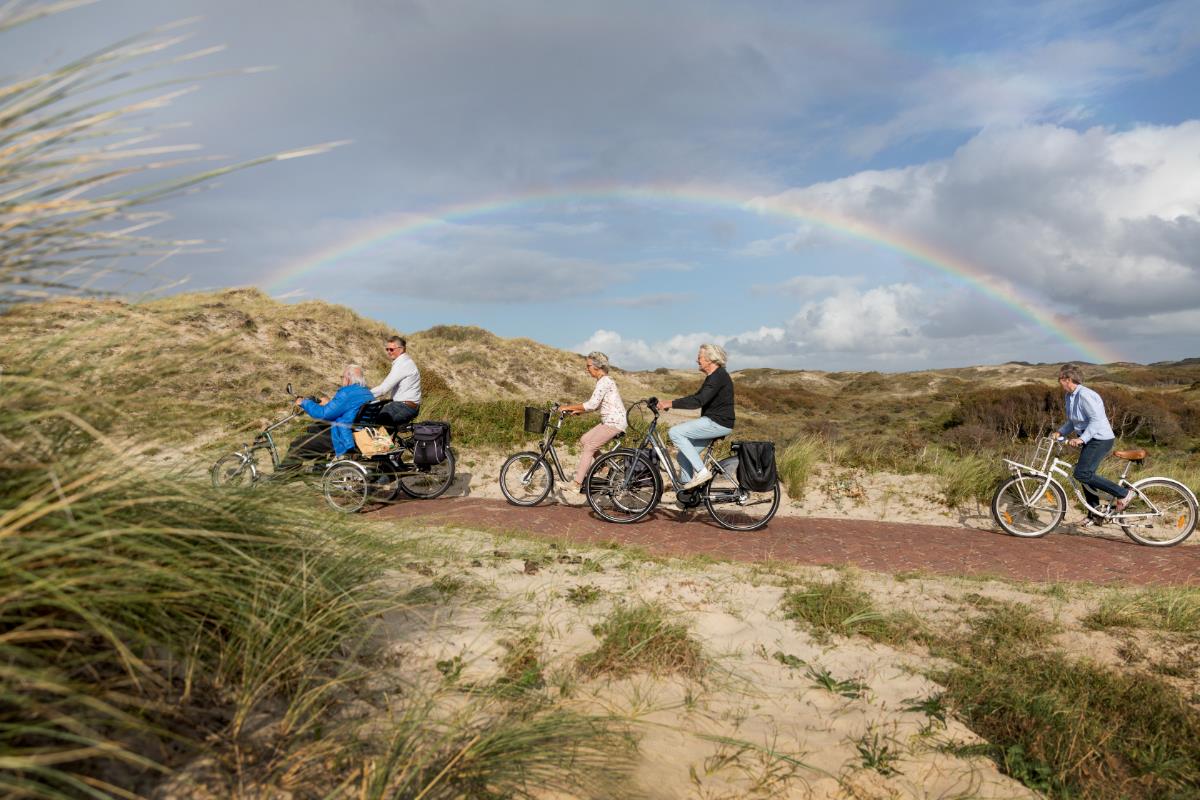 Plezier
[Speaker Notes: 6. Main success factor: have fun together, enjoy!]
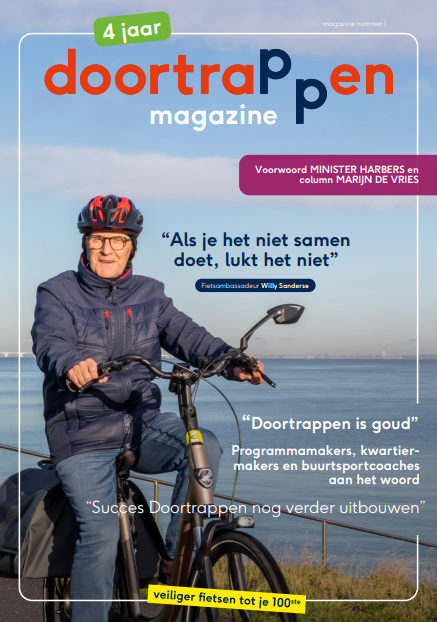 Handleiding 2.0
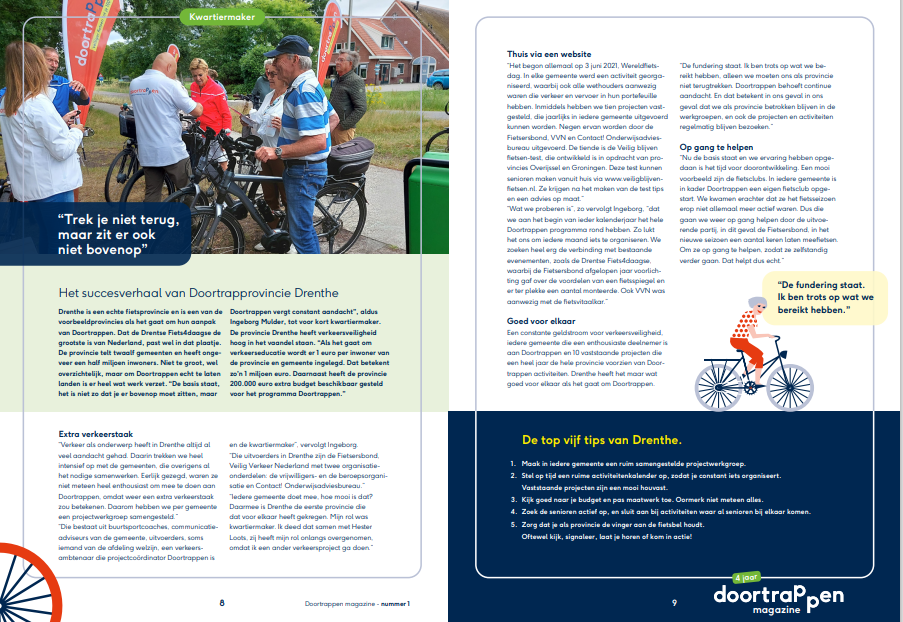 [Speaker Notes: CycleOn magazine (in Dutch…)]